HIPSSA Project
Support for Harmonization of the ICT Policies in Sub-Sahara Africa
Overview of the Electronic Transactions and Communications Bill

Presentation Two: 4th of March 2013
[Speaker Notes: Bonjour à tous,
Je suis tres heureux d‘être parmi vous aujourd‘hui. 
Je voudrais remercier Mr. Kamdem pour son invitation a l‘atelier.
Permettez-moi de me presenter.
Je viens de rejoindre le bureau de regional de l‘UIT pour l‘Afrique d‘Addis Abeba pour coordonner le projet d‘harmonisation reglementaire de l‘UIT et de la CE en Afrique sub-saharienne
Je travaillais precedemment chez le regulateur français l‘ARCEP au service economique. 
Je m‘occupais de travaux de modelisation technico-economique et j‘etais plus particulièrement en charge de l‘évaluation du cout du service universel et de la terminaison d‘appel mobile dans les 	departements français d‘outremer.]
2
Parts VII-XIII
3
PARTS VII-VIII
Register of cryptographic products and services;
Secure e-communications & secure electronic signatures
Cryptography providers
4
Section 42
Register of cryptography providers
Minister appoint DG
Definitions
Cryptography product
Cryptography provider
5
Part VII
Register
Information – identify; not trade secrets iro product/service (s 42)
Compulsory – (s 43)
Tanzania:
premises; person makes use;  uses for purpose of business
S 44 Register confidential – exceptions
Offences; official request; cyber inspectors;
6
E-Signature
Secure electronic communication S 45
Security procedure is verified
Prescribed by Regulations or
Commercially reasonable security procedure agreed to by parties
= secure electronic communication
7
Security procedure
Procedure to:
Verify record is that of person;
Detecting changes;
Verify in relation to e-record:
Initial record remained intact/has been altered since secure e-signature was affixed.
8
Commercially reasonable procedure
Commercial circumstances at the time including:
Nature of transaction;
Sophistication of parties;
Volume in type of transaction;
Availability of alternatives;
Cost; and
General procedures for similar transactions.
Electronic signatures
Data attached to or logically associated with data indented to be signature

+27833761560
pistot@unisa.ac.za

Secure electronic signature is required where law requires a signature
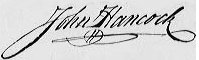 10
Secure e-signatures s 46
Secure e-signature = application of technology ito Regulation & can verified that e-signature:
Unique to person using it;
Capable of identifying person;
Created using means – sole control;
Linked to e-communication manner if altered, alteration detectable and/or signature invalid
at time was made
11
PRESUMPTIONS S 47
Secure e-communication not altered;
SIGNATURE
Is signature of person to whom correlates;
Affixed by that person intention of signing
No presumptions authenticity,  integrity if not secure communication or signature
12
ONE FORM OF SECURE E-SIGNATURE
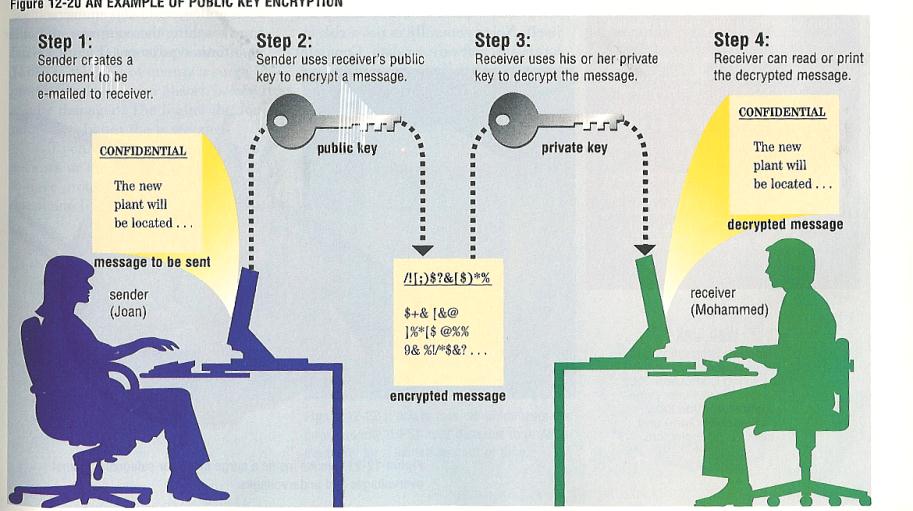 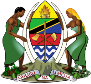 Digital signatures 48-70;73-74
13
Secure signature – PKI licensing and certificates –E.g.: Appointment of Controller and other officers; Reliance on certificates; Trustworthy system; Disclosure; Issue of certificate; Generating key pair; Acceptance of certificate; Control of private key; Initiating suspension or revocation of certificate; etc.
14
Signature Regulations Part VIII
S71 Security procedures; technical requirements; 
S 72 Recognition of foreign certification authorities;
Proposal to include PKI provisions
Technical capacity; technological developments; media neutrality; different levels of reliability
15
Enabling environment
Parties – appropriate transaction
Regulations:
Technical requirements for SECURE electronic signatures 
Recognition of foreign signatures
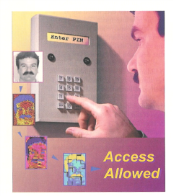 16
Parts IX-X
Proper administration of the .tz DNS to benefit of citizens
17
Doain names
Parts IX-X: Domain namess 77-86
ccTLD – national asset
Establishment tznic for.tz DNS
Establishment, memo & articles;
Procedure establishment of tznic
Board of directors; staff; finances
Regulations
Resolution of tm/dn disputes
ICANN re-delegation requirements
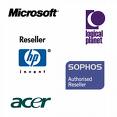 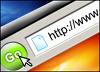 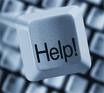 19
Parts XI
Provide for CODE OF CONDUCT of ISPs
Protect ISPs from indirect liability
20
ISPs
Part XI: Service providers
S 87: Recognition representative body
Code of conduct; membership criteria, adherence to adequate standards & monitoring & enforcing
S 88: Limitation only:
 for members
Adopted & implemented code
21
Limitation of liability
S 89-92
89: Mere conduit; 
90: Caching; 
91: Hosting & 
92: Information location tools
93: Take-down notification
94-95 No general obligation & other rights not affected
22
S 89 Mere Conduit
Mere conduit - Access to for  for operating facilities for transmission, routing or storage of e-communications if:
Does not initiate 
Or select recipient;  
automatic, technical;  
no modification
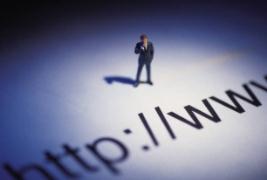 S 90 Caching: automatic intermediate storage of data
Does not modify; conditions of access; rules updating; rights management information; removes or disables access
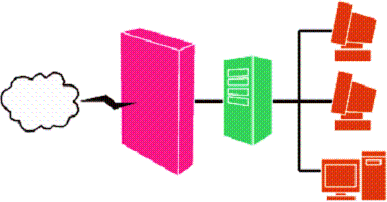 S 91 Hosting
24
No knowledge; 
no facts or circumstances; take-down upon receipt
Source: http://jumpdog.us
S 92 Information location tools
No knowledge; no facts or circumstances; 
No financial benefits;
Removes access to link after info
Source: http://webchannel.ae/
26
PARTS XII XIII
Powers of the Minister
Exclusions
27
Minister’s Powers S 96
Designate entity as public body
Electronic signatures – reliable as secure
Secure signatures for specific purposes
Formats for communication of info;
Exclude transactions, documents or rules of law from application
Any other purpose
Exclusions
Powers
Part XIII Saving provisions
E-signature or e-communication not applicable to:
Immovable property; long term lease; bill of exchange; will; trust; family law & personal status; power of attorney; judicial notification & court decisions; amendments to or termination of health insurance & life insurance; etc.
 Other laws not affected
29
Implementation
Regulations:
E-government requirements;
Cryptography  registration;
Security procedures – secure e-communications
Secure signature requirements;
Recognition of foreign e-signatures
Domain name ADR
Representative body: ISPs
30
THANK YOU…
Tana Pistorius
ITU INTERNATIONAL EXPERT
pistot@unisa.ac.za
Research Professor: UNISA
Union Internationale des Télécommunications International Telecommunication Union
[Speaker Notes: Merci de votre attention. 
Je me tiens a votre disposition pour repondre a vos questions.
Je peux vous faire parvenir par email une version electronique de ce support de presentation.
Sachant que nous abordons tout juste le lancement de ce projet, les informations contenues dans cette presentation sont susceptibles a certaines evolutions.]